An Introduction to Patient Identification and Proper Sample Labeling for Blood Bank
Proper Patient Identification
Soft ID Procedure(Basic PDA Use)
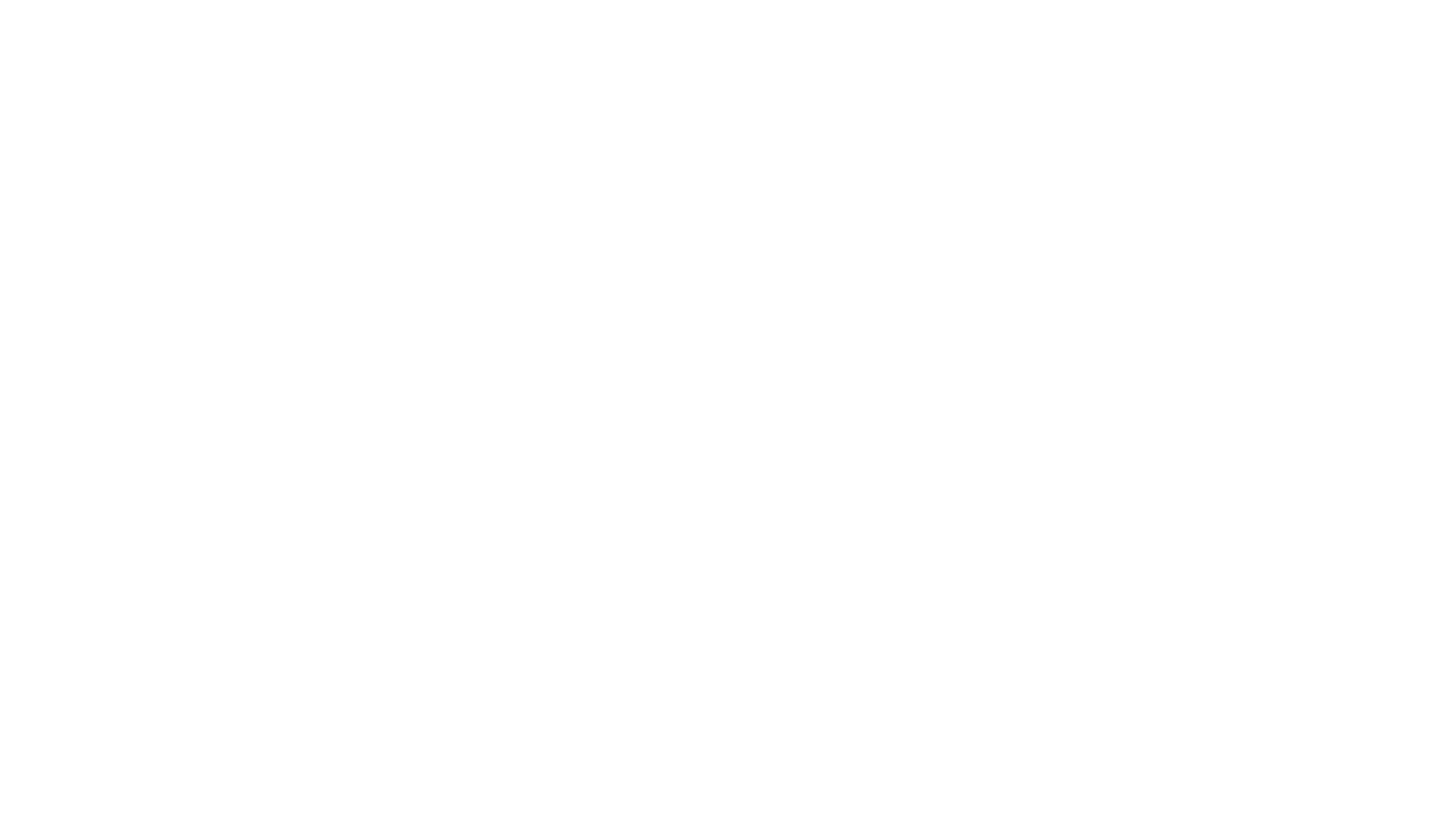 Draw two (2) 6 ml pink top tubes.
Label all tubes with the following information:
Patient’s full name
Date of birth
Medical Record Number
Date and time sample collected
First initial and full last name of the person drawing the blood sample. (Example: B. Smith)
Blood Bank 3 letter ID code (Commonly called BloodLoc codes). Example: XYZ
     	BloodLoc codes are printed in duplicate. One 	code is placed on the patient’s hospital 	armband. The second code is placed on one of 	the pink top tubes.  After that, the code is 	handwritten on any additional tubes(s) 	collected.
All required information must appear on EACH tube submitted for testing.
LIS or hospital chart labels are acceptable.
General Rules Regarding Blood Bank Patient Samples
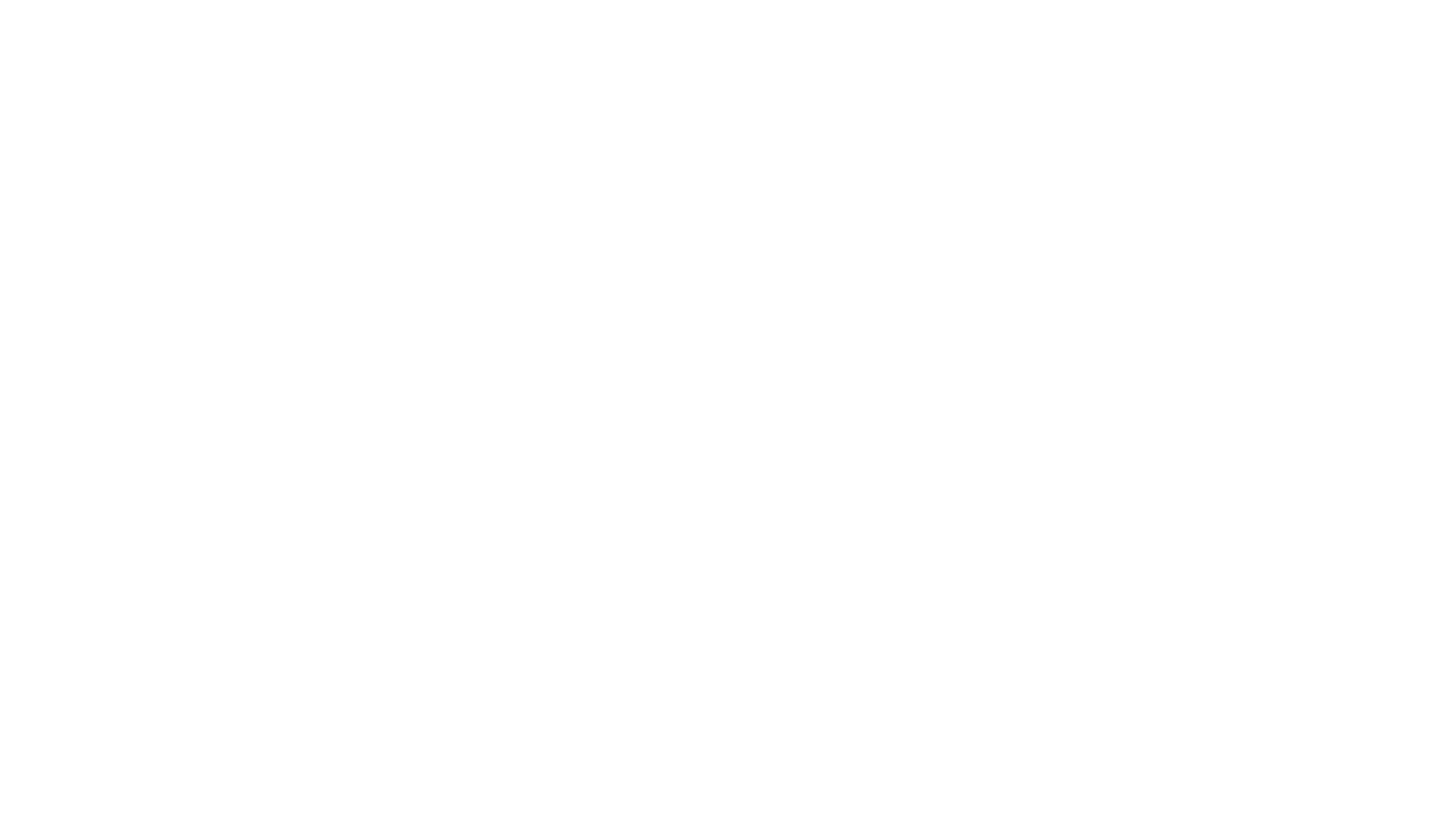 For inpatients, if Red Blood Cells (RBCs) are being requested, a new Type & Screen order and sample will be needed every three (3) days.
Blood Bank ID codes (BloodLoc codes), are to be used for the entire admission once assigned. That means you will not remove or switch to a new code, if the patient currently has a BloodLoc code on their armband. There can be only one code on the armband at any given time.
If a patient’s armband needs to be replaced for any reason, prior to discarding the current hospital band, two individuals should confirm the patient’s identity and immediately transfer the current BloodLoc code to the new hospital armband while at the patient’s bedside.
If the armband has been removed or the information is no longer legible, a new BloodLoc code must be assigned. 
Improperly labeled tubes will be rejected. This includes samples submitted to Blood Bank with more than one patient label on the tube.
If you have any questions or concerns, contact the Blood Bank staff before you draw any blood samples.
General Rules Regarding Blood Bank Patient Samples
The End